Готовность к школе
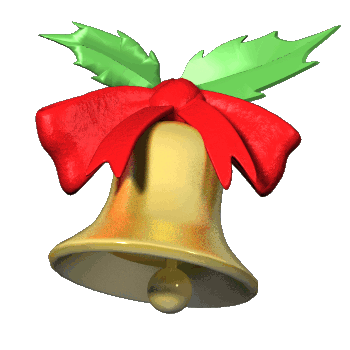 Наумова Елена Викторовна
Педагог-психолог МДОБУ Ирбейский детский сад №1 «Золотой ключик»
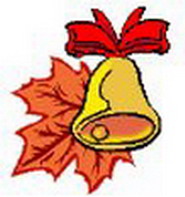 Готовность к школе -
это не только набор определенных умений и навыков, которые должны быть сформированы у ребенка к 6-7 годам.

 Готовность к школе включает в себя несколько компонентов
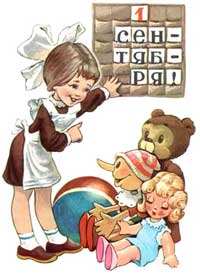 Готовность к школе
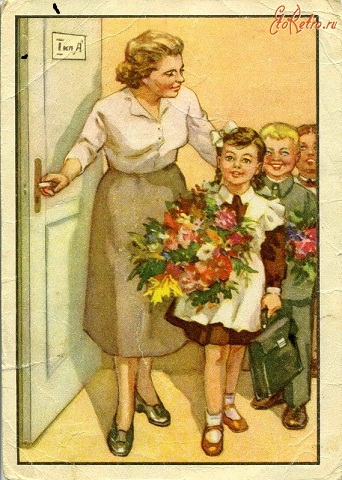 Психологическая готовность
Интеллектуальная, мотивационная, волевая, коммуникативная
 Физическая готовность
	Здоровье, моторика рук, движения, возраст

 Специальная готовность
Чтение, счет, учебные умения
Психологическая готовность
Необходимый и достаточный уровень психического развития ребенка для освоения школьной учебной программы в условиях обучения в коллективе сверстников.
          Один из важнейших  итогов психического развития в период дошкольного детства.

Залог быстрой и безболезненной адаптации в начале учебного года.
Успешное усвоение школьного материала.
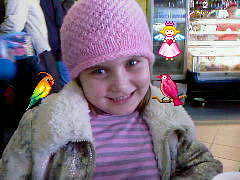 Интеллектуальная готовность
Ориентировка ребенка в окружающем.
Запас знаний, усвоенных в системе.
Желание узнавать новое, любознательность.
Развитие образных представлений.
Развитие речи и мышления в соответствии с возрастной нормой.
Смысловое запоминание.
Высокая мотивационная     готовность
Наличие у ребенка познавательных интересов: 

любит книги;
любит решать задачки и кроссворды и др. интеллектуальные задания;
любознателен;
 задает много вопросов.
Признаки познавательной активности
Ребенок занимается умственной деятельностью.
Предпочитает сам найти ответ на загадку, вопрос.
Просит почитать книги, дослушивает до конца.
Положительно относится к занятиям, связанными с умственным напряжением.
 Часто задает вопросы, в т.ч. вопросы-цепочки.
Дожидается ответа на поставленный вопрос.
«Социальная позиция школьника»
Сформированность «социальной позиции школьника»:

Понимание  необходимости учения и того, что учеба отличается от игры, она требует ответственности и серьезности.

Эмоционально –благополучное отношение к школе.
Личностная и социально-психологическая готовность
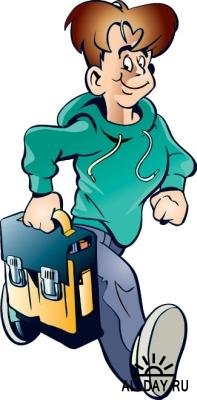 Принятие позиции школьника .
Потребность в общении.
 Умение подчиняться правилам и интересам коллектива.
 Способность устанавливать отношения с другими детьми.
Способность действовать совместно с другими детьми.
Волевая готовность  умение сдерживать  и контролировать поведение
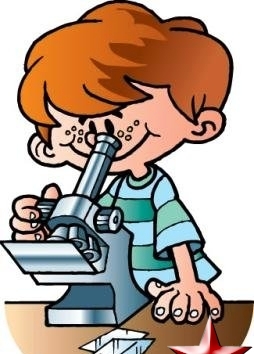 Умение сознательно подчинять свои действия правилу, обобщенно определяющему способ действия.
Умение ориентироваться на заданную систему требований.
Умение внимательно слушать говорящего и точно выполнять задания.
Эмоционально-волевая готовность
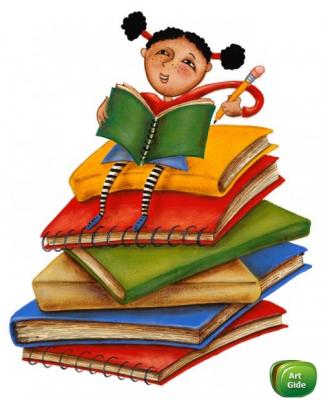 Способность управлять своими эмоциями и поведением.
Умение организовывать рабочее место и поддерживать порядок в нем.
Стремление преодолевать трудности.
Стремление к достижению результата своей деятельности.
Коммуникативная готовность
Это умение ребенка строить свои взаимоотношение с другими людьми:

играть и общаться с другими ребятами;
быть включенным в детский коллектив и уметь жить по его законам;
общаться со взрослыми людьми, соблюдая правила культурного обращения;
доброжелательность и отсутствие агрессивности.
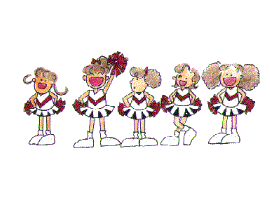 Социальные страхи 	старших дошкольников
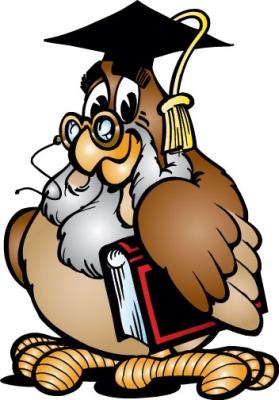 Страх ошибки на уроке.

Страх насмешки сверстников.

 Страх наказания и утраты расположения взрослых.
Физическая готовность
Состояние здоровья.
Физическое развитие.
Развитие анализаторных систем.
Развитие мелких групп мышц.
Координация движений в соответствии с возрастной нормой
 Готовность организма ребенка к  учебным нагрузкам.
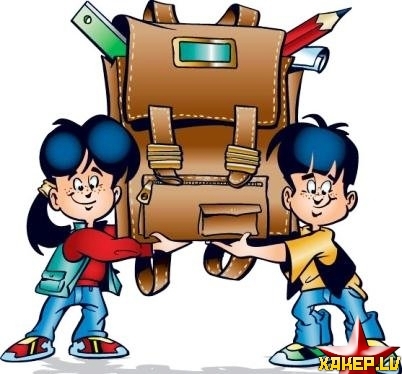 Возраст поступления в школу
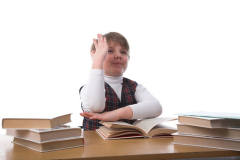 В настоящее время в 1 класс поступают дети, достигшие 6 лет и 6 месяцев.

Главное отличие – у шестилетнего ребенка переход от игровой деятельности к учебной идет медленнее.
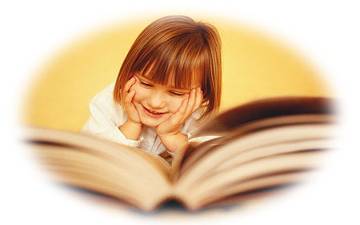 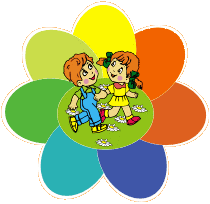 Адаптация ребенка к школе
Меняется социальная позиция ребенка: он становится учеником.
Происходит смена ведущей деятельности.
Меняется его социальное окружение. Успешность зависит от позиции среди сверстников.
Проблема сдерживания двигательной активности. 
Возникновение специфических реакций: страхи, срывы, повышенная слезливость, заторможенность.
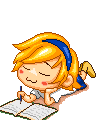 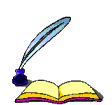 Схема социально-психологической 		адаптации школьника
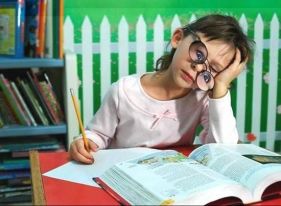 Готовы ли родители к школе?
Жертвовать своим личным временем  и некоторыми привычками.
 Сдерживать свои эмоции.
 Не кричать, не унижать и не обижать.
 Не сравнивать своего ребенка с другими детьми.
 Не наказывать ребенка без причины.
 Всегда встречать ребенка из школы с улыбкой.
 Быть щедрым на похвалу за достигнутые результаты.
«Я» (имя, фамилия, пол, возраст, место проживания).

Моя семья (Ф. И. О. родителей, состав семьи, профессии).

Окружающий мир (животные и растения, времена года и явления природы, люди и техника и т. д.)
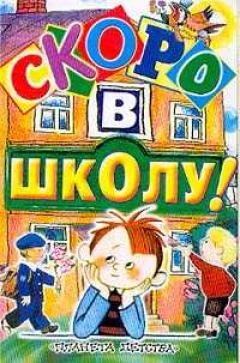 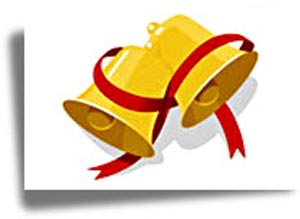 Умение составлять рассказ по картинке.
Пересказывать содержание известной сказки.
Рассказывать связные истории из своей жизни.
Рассуждать.
А вот  умение бегло читать или писать письменными буквами – совершенно не обязательно!
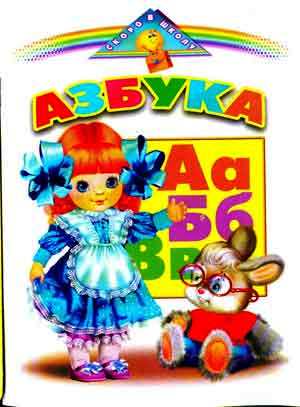 Числовая последовательность в пределах 20.
Сложение и вычитание в пределах 10.
Понятие «больше – меньше».
Основные геометрические фигуры.
Ориентировка в пространстве.
Измерение предметов при помощи линейки.
Цвета и их оттенки.
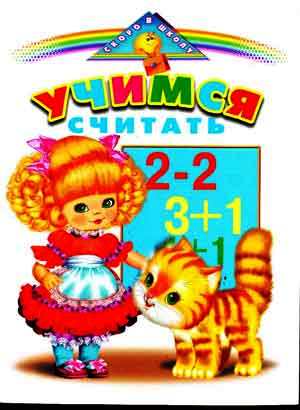 Все интеллектуальные функции (внимание, память и мышление) должны достичь определенного уровня развития – стать произвольными, т. е. сознательно управляемыми.

    Будущему школьнику необходимо уметь определенное время работать, сосредоточившись на задании.
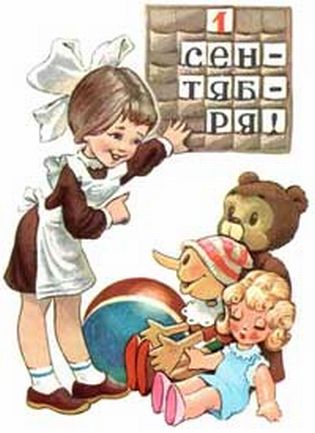 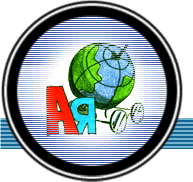 Ребенку важно научиться владеть собственными пальчиками – ведь теперь он будет учиться писать.

Поэтому ему нужно уметь:
правильно держать ручку;
пользоваться ножницами;
рисовать и лепить;
обводить контуры и заштриховывать фигуры.
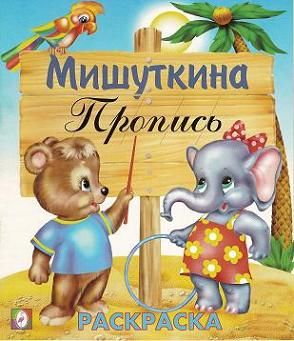 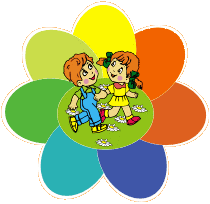 Желание учиться, идти в школу.
Стремление узнавать новое.

Закрепляйте положительное отношение ребенка к школе.
Никогда не запугивайте ребенка, рассказывая о школе.
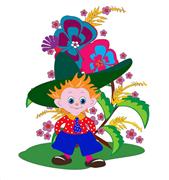 Играя с ребенком, используйте игры с правилами (домино, лото, шашки, подвижные игры и т. д.).

    Следите за тем, чтобы
 ребенок выполнял правила игры.
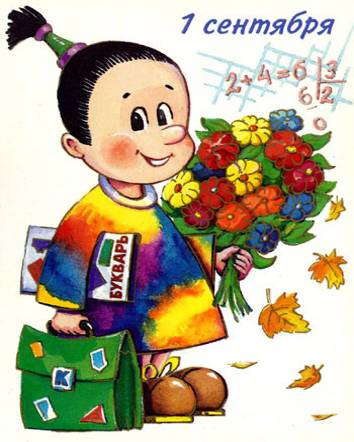 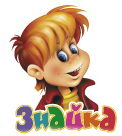 Учите  ребенка устанавливать причинно-следственные связи.

Решайте вместе с ним логические задачи: загадки, ребусы, кроссворды.
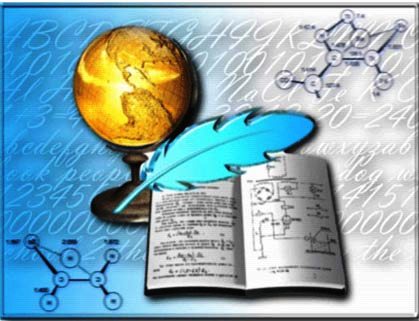 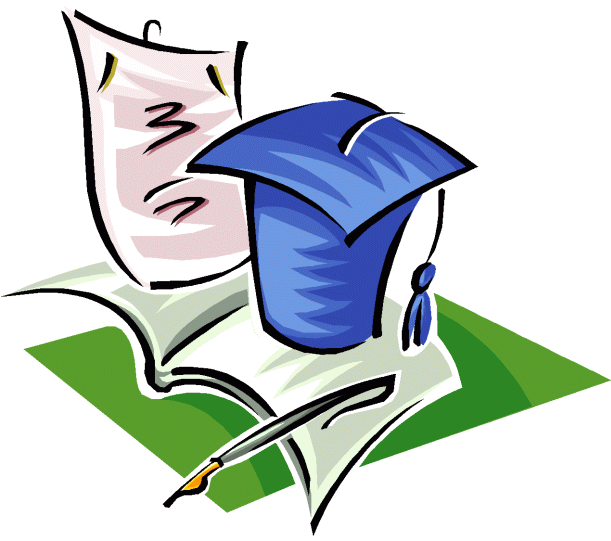 Закрепляйте с ребенком состав числа (8 – это 4 +4, 3+5, 2+6 и т.д.);

 умение ориентироваться в числовом ряду ( «соседи» числа 5 – это 4 и 6);

Совершенствование пространственно-временных представлений (верх-низ, раньше-позже, право-лево).
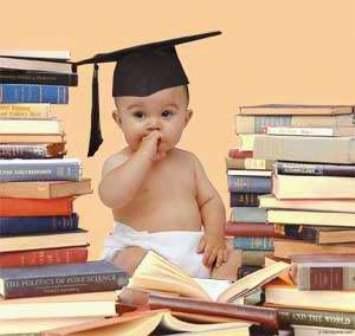 При общении с ребенком называйте его друзей по имени.

Не критикуйте сверстников ребенка!

Если возникнет необходимость, лучше проанализировать сложную (иногда конфликтную) ситуацию вместе с ребенком.

Приглашайте друзей ребенка в гости, участвуйте в играх.
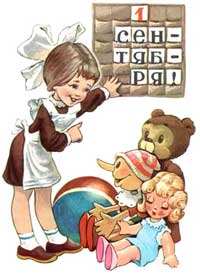 Организовывайте с ребенком совместную деятельность.

Не обсуждайте при нем взрослых.

Объясняйте ему правила общения с учителем и другими взрослыми людьми.
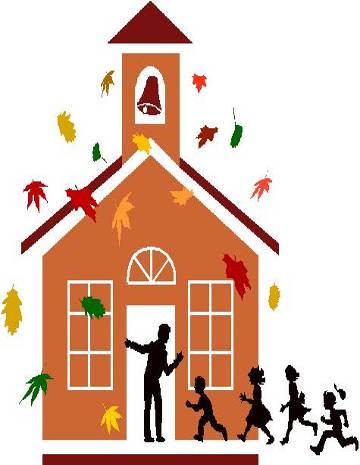 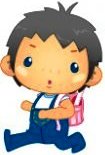 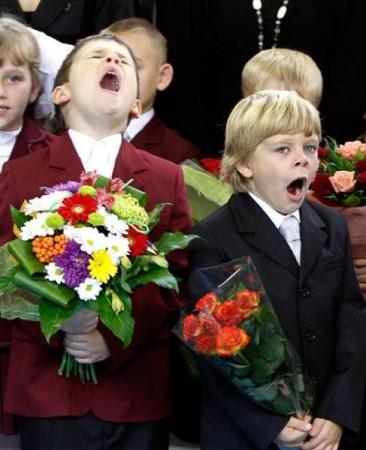 Не забывайте о физических упражнениях.
Утренняя гимнастика должна стать привычной.
Включайте музыку, под которую приятно потанцевать и порезвиться.
Игры на свежем воздухе, плаванье, лыжи, коньки, велосипед помогут будущему ученику окрепнуть и разовьют координацию движений.
Спасибо за внимание!